Unit 5:OUR EXPERIENCES
Lesson 5: Skills 1
Objectives
By the end of the lesson, students will be able to:
Reading
Read for general and specific information about experiences in a summer course.
Speaking
Talk about their experiences of a course.
01
Reading
Read for general and specific information about experiences in a summer course.
Ex 1: Tick (V) the experiences you have had.
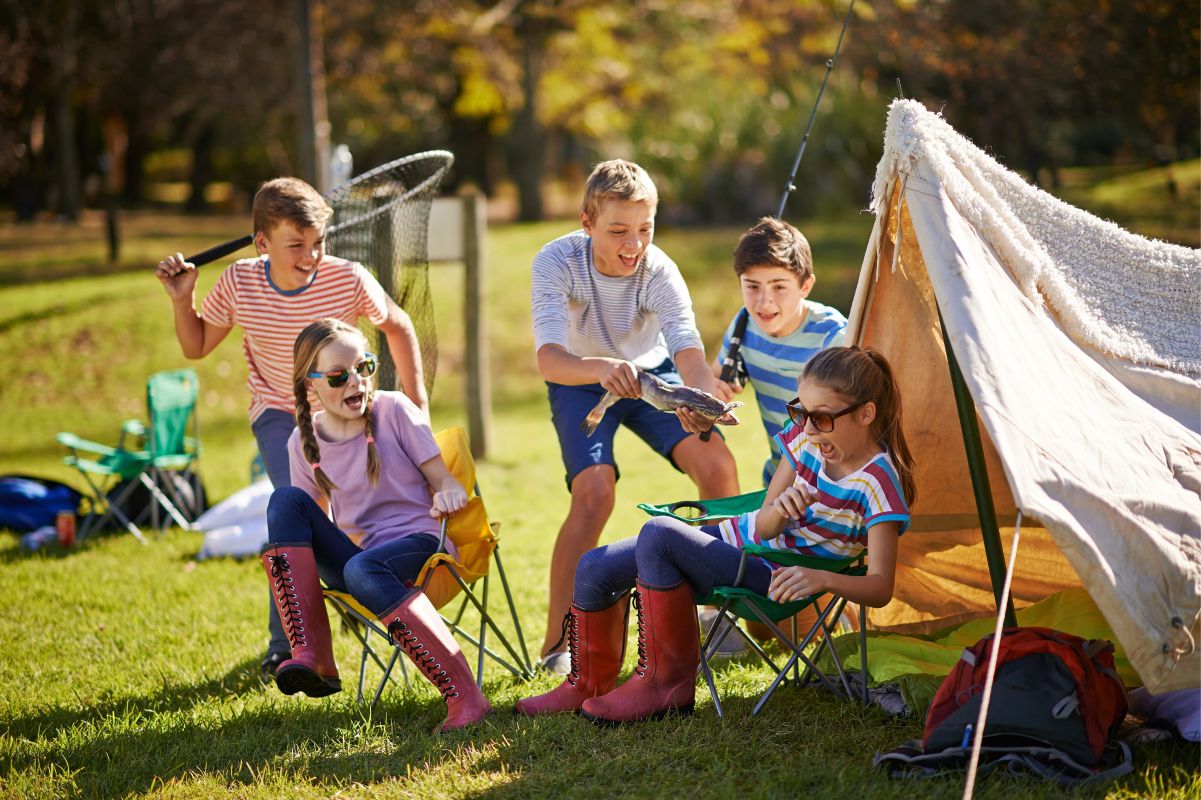 Vocabulary
Touching (adj)
/ˈtʌtʃɪŋ/
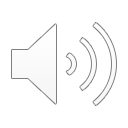 gây xúc động, 
tạo cảm giác đồng cảm
Vocabulary
Soldier (n)
/ˈsəʊldʒər/
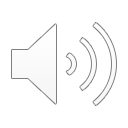 người lính
Vocabulary
Army-like (adj)
/ɑːmi laɪk/
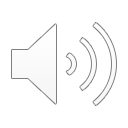 như trong quân đội
Vocabulary
Strict (adj)
/strɪkt/
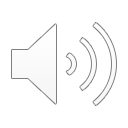 nghiêm khắc
Vocabulary
Theme (n)
/θiːm/
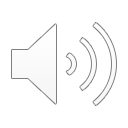 chủ đề, đề tài
Ex 2: Read the texts and choose the correct answer A, B, C, or D.
Duong: I had a hard 10-day course in an army camp in Son Tay last summer. Everything was different from my life at home. We had to wake up at 5 a.m. and attended classes which were like training courses for soldiers. In the evening, we read books or worked in teams. The team leaders walked us through many exciting activities. We also joined a performance that had the theme: environment protection. We could only call our parents once a day. 
We also had touching moments when we received letters from our parents. I have never attended such a strict but exciting course like this.
Ex 2: Read the texts and choose the correct answer A, B, C, or D.
Akiko: I have been on an unforgettable summer course in America.
I stayed in Thornwood campus on the outskirts of New York City for three weeks. We had an enjoyable campus tour, attended English classes, and joined team activities. We all tried to communicate in English. In the evening, we played board games and billiards. The most special experience was my visit to the top of Rockefeller Centre. From there, I could view the whole city below.
That was the first time I travelled without my parents, so I felt like I grew up a lot after the trip.
Ex 2: Read the texts and choose the correct answer A, B, C, or D.
1. Duong and Akiko talked about ______. 
A. their English summer courses	B. experiences at summer coursesC. activities in summer		D. their army training 
2. What didn’t Duong do during his course? 
A. Get up early.			B. Work as a leader.C. Receive letters from home. 	D. Work in teams.
3. The word “theme” means ______. 
A. performance	B. environment	C. activity	D. topic 
4. The experience at Rockefeller Centre was ______ for Akiko. 
A. unforgettable 	B. enjoyable	C. special		D. touching 
5. The word “that” refers to ______. 
A. travelling to America		B. touring the Thornwood campus 
C. visiting Rockefeller Centre	D. viewing the city below
Ex 2: Read the texts and choose the correct answer A, B, C, or D.
1. Duong and Akiko talked about ______. 
A. their English summer courses	B. experiences at summer coursesC. activities in summer			D. their army training 
Giải thích:
Duong: I had a hard 10-day course in an army camp in Son Tay last summer.
Akiko: I have been on an unforgettable summer course in America.

2. What didn’t Duong do during his course? 
A. Get up early.				B. Work as a leader.C. Receive letters from home. 		D. Work in teams.
Giải thích:
Duong: The team leaders walked us through many exciting activities.
talked about
didn’t Duong do
Ex 2: Read the texts and choose the correct answer A, B, C, or D.
3. The word “theme” means ______. 
A. performance	B. environment		C. activity	D. topic 
Giải thích: theme (n): chủ đề = topic: chủ đề
4. The experience at Rockefeller Centre was ______ for Akiko. 
A. unforgettable 	B. enjoyable		C. special	D. touching 
Giải thích: The most special experience was my visit to the top of Rockefeller Centre.
5. The word “that” refers to ______. 
A. travelling to America		B. touring the Thornwood campus 
C. visiting Rockefeller Centre		D. viewing the city below
Giải thích: That was the first time I travelled without my parents, so I felt like I grew up a lot after the trip.
Rockefeller Centre
Ex 3: Read the texts again and tick Duong or Akiko.
English course
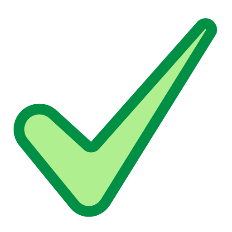 Akiko: We had an enjoyable campus tour, attended English classes, and joined team activities.
Ex 3: Read the texts again and tick Duong or Akiko.
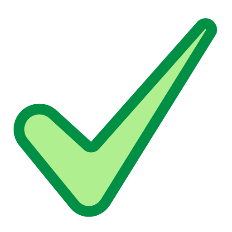 army-like course
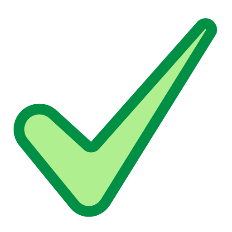 Duong: We had to wake up at 5 a.m. and attended classes which were like training courses for soldiers.
Ex 3: Read the texts again and tick Duong or Akiko.
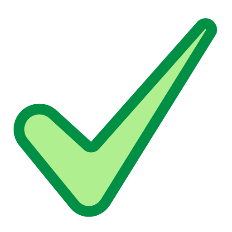 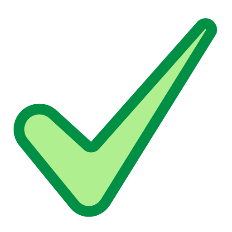 performance
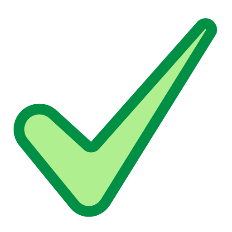 Duong: We also joined a performance that had the theme: environment protection.
Ex 3: Read the texts again and tick Duong or Akiko.
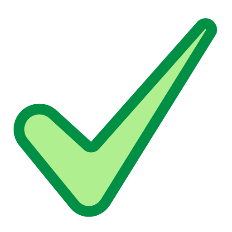 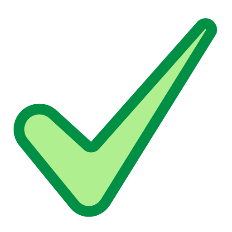 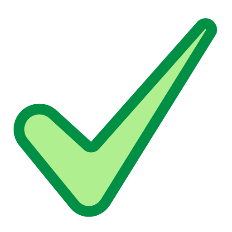 touring a campus
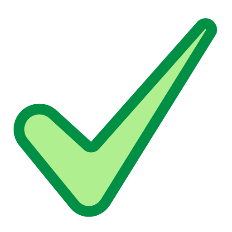 Akiko: We had an enjoyable campus tour, attended English classes, and joined team activities.
Ex 3: Read the texts again and tick Duong or Akiko.
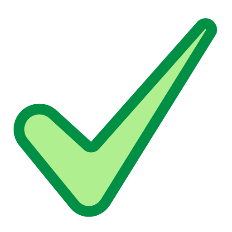 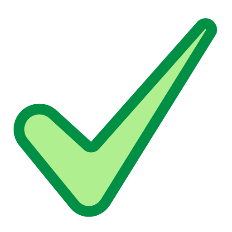 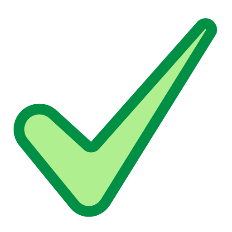 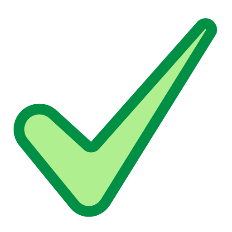 letters from home
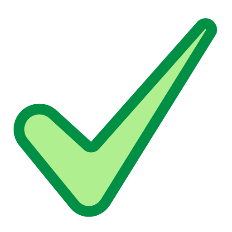 Duong: We also had touching moments when we received letters from our parents.
02
Speaking
Ex 4: Match the questions in A with the answers in B. Share your answers with a classmate.
in June
course
attend
felt that
When
attended a course on
you do
What
worked in groups
remember most
learned
had various experiences
remember being so embarrassed
you feel
Ex 5: Work in pairs. Ask and answer about a course you have experienced. Use the questions in 4 as cues. Then report your partner’s answers to the class.
1. What course did you attend?
2. When was that?
3. What did you do?
4. What do you remember most about it?
5. How did you feel?
Ex 5: Work in pairs. Ask and answer about a course you have experienced. Use the questions in 4 as cues. Then report your partner’s answers to the class.
Example:
Minh attended a memorable summer course last year. It was a presentation skill course. He learnt how to organise the talk, and how to use visual aids. He also practised using gestures, and having eye contacts with the audience. He felt that the course was so impressive and memorable.
Wrap-up
What have you learnt in this lesson?
Reading
Read about Duong and Akiko’s experiences in their last summer
Talk about a course you have experienced.
Speaking
Homework
01
02
03
Thanks!
Do you have any questions?